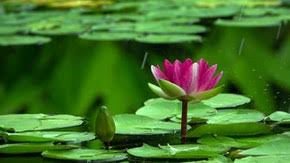 শুভেছা ও স্বাগতম
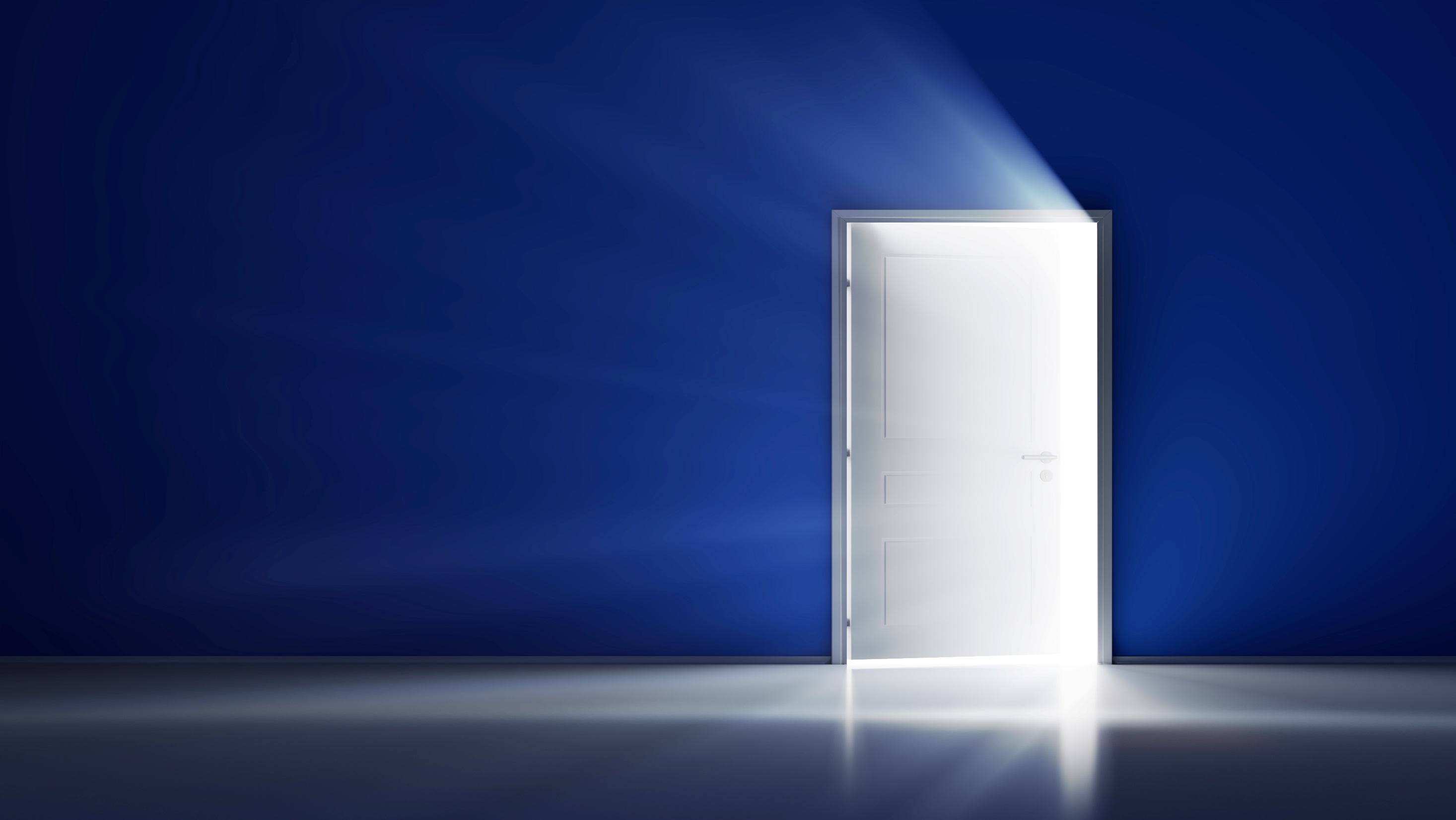 মোঃ আমিনুল ইসলাম 
সহকারী শিক্ষক (গণিত)
লোহাজাল দাখিল মাদরাসা  ।
E-mail : aminulislamldm@gmail.com
পরিচিতি
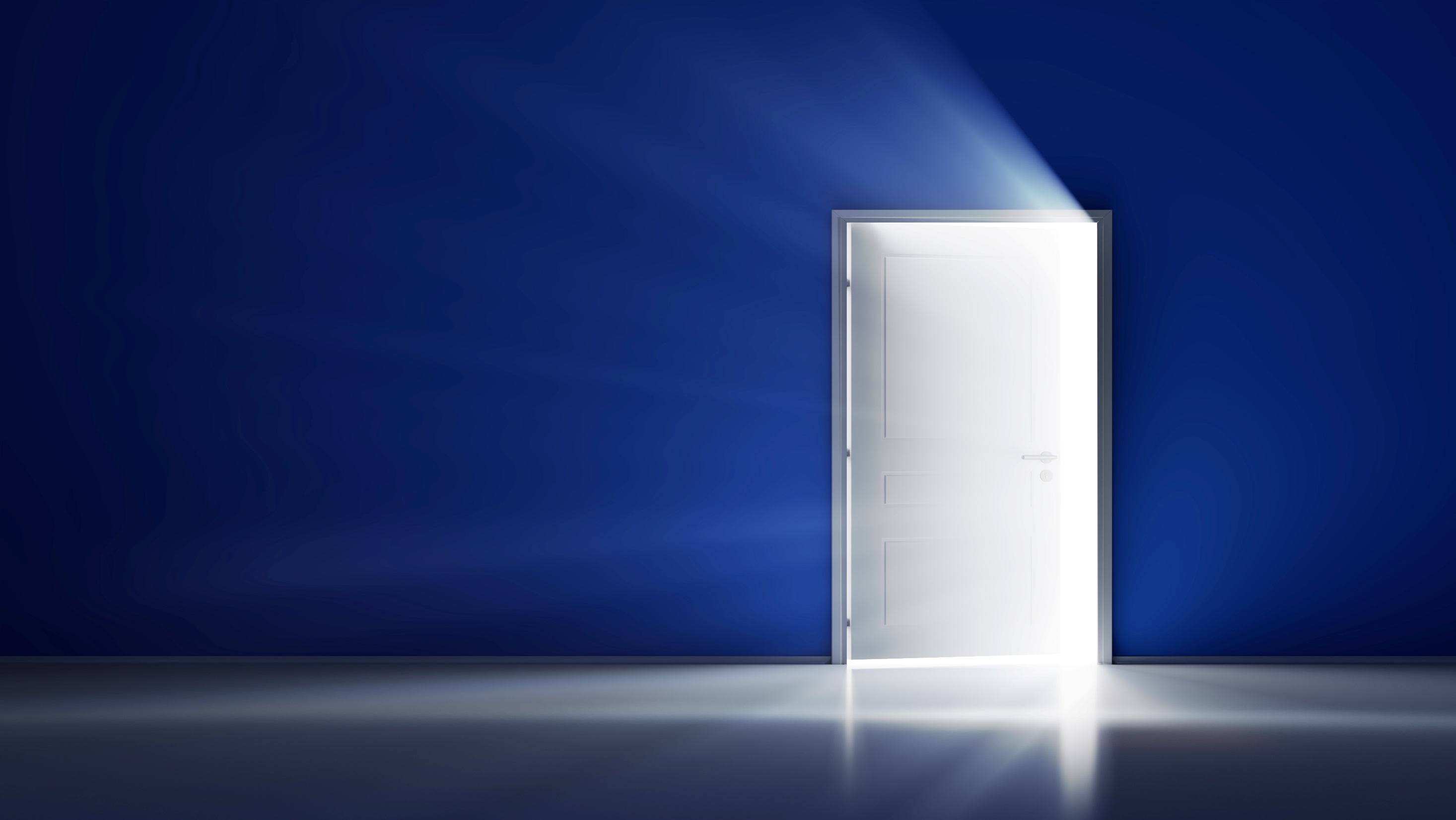 জ্ঞ
পাঠ পরিচিতি
গণিত
শ্রেণিঃ নবম-দশম
সময়ঃ ৪০ মিনিট
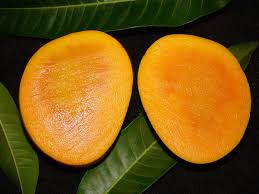 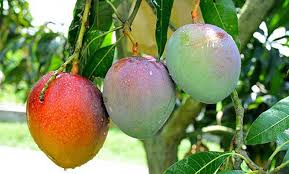 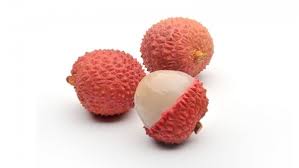 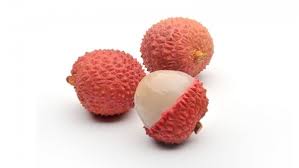 3 : 6
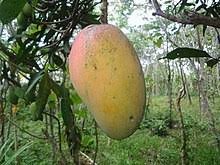 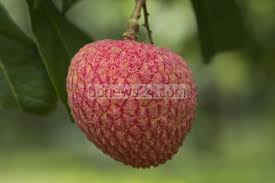 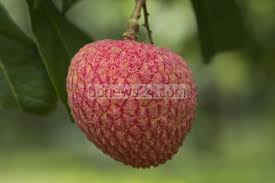 1 : 2
p : q = r : s
7  Teachers :  21  Students 7÷ 7 = 1
21÷ 7 = 3
(1  Teachers :  3  Students)
সমানুপাত
অনুপাত
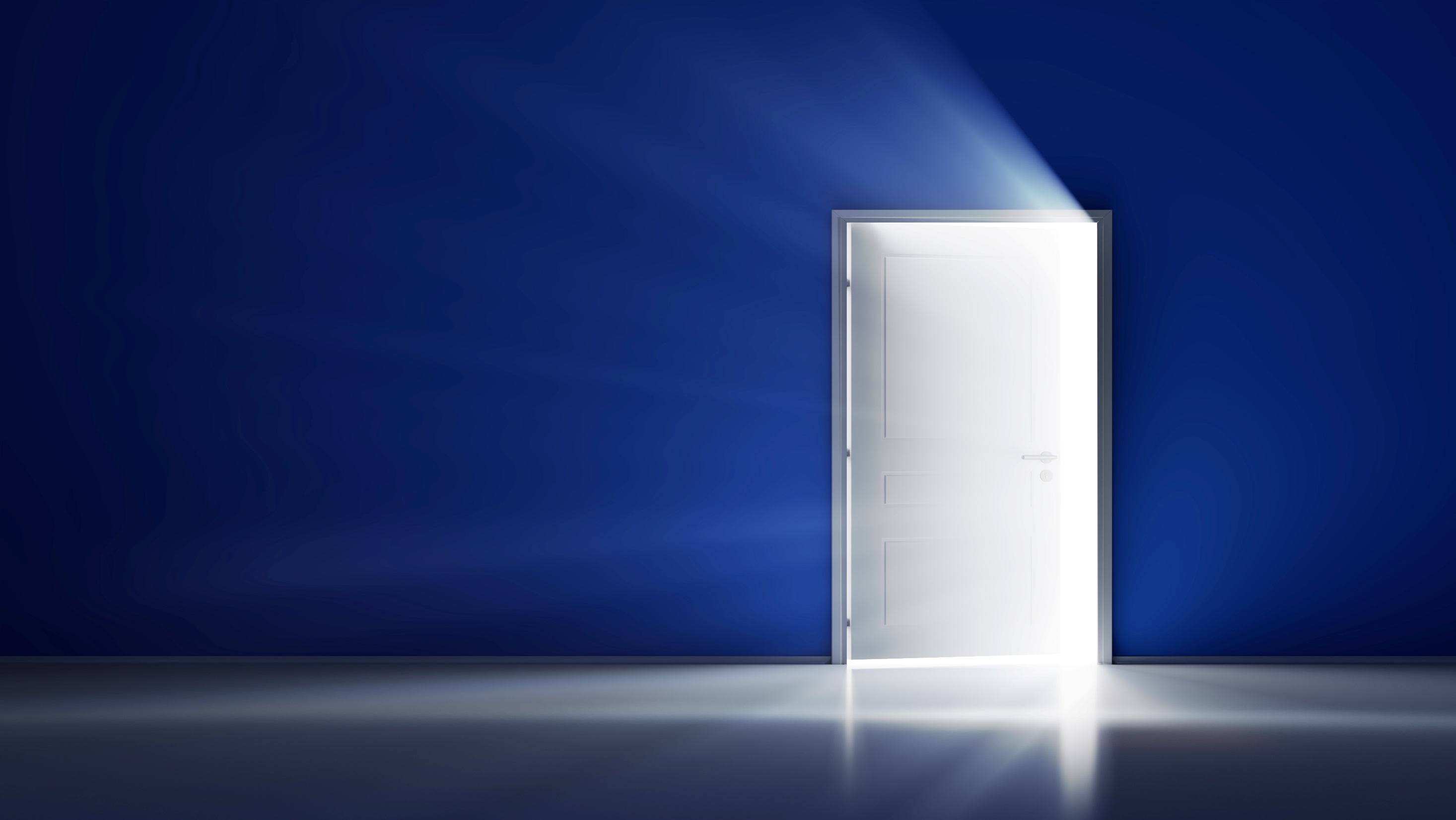 পাঠ শিরোনাম 
বীজগণিতীয় অনুপাত ও সমানুপাত 
একাদশ অধ্যায়
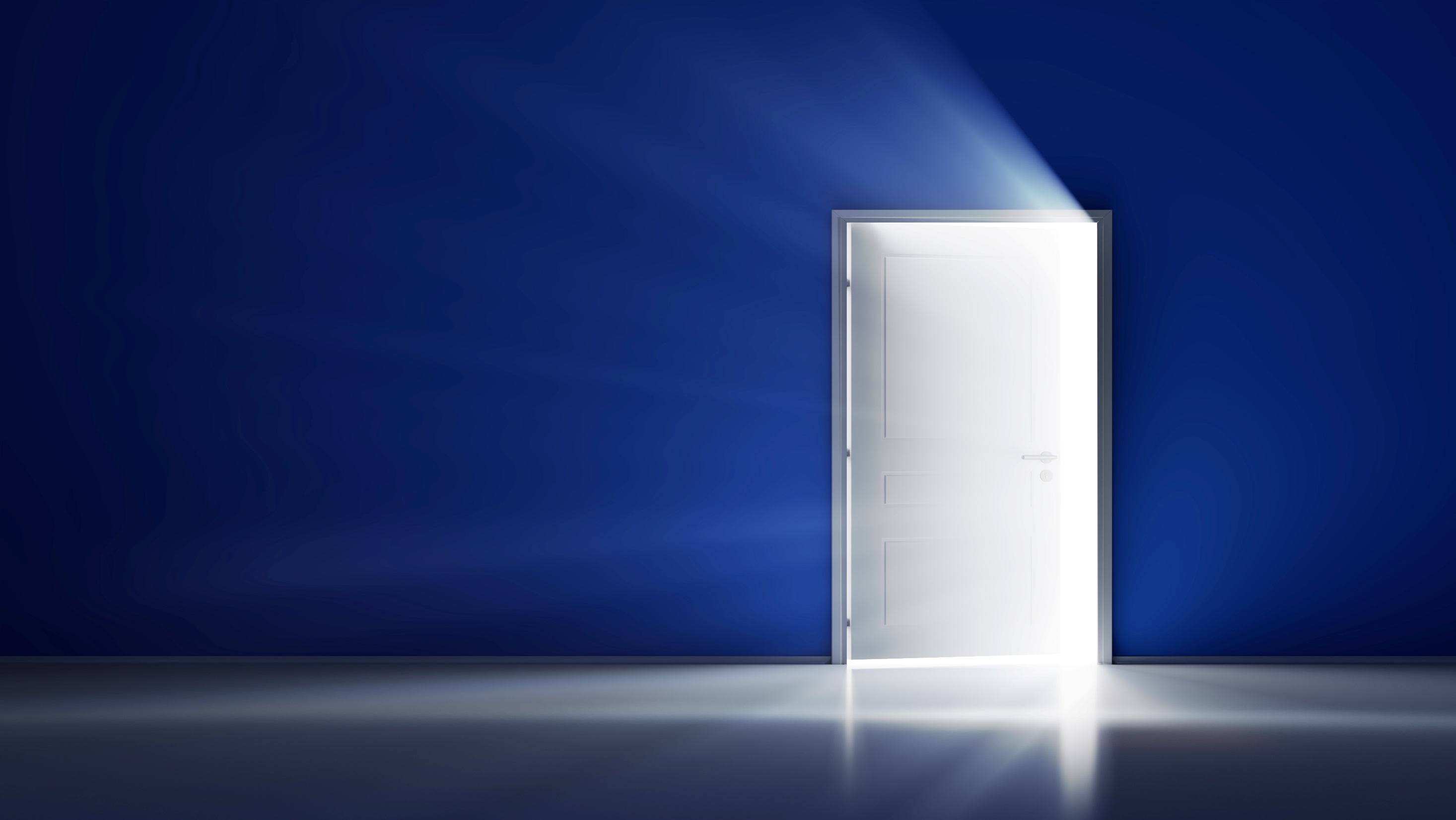 শিখনফল
এই পাঠ শেষে শিক্ষার্থীরা ……………………….
অনুপাত কাকে বলে বলতে পারবে । 
সমানুপাত ও ক্রমিক সমানুপাত নির্ণয় করতে পারবে ।
সমানুপাত ও ক্রমিক সমানুপাতের গাণিতিক সমাধান নির্ণয় করতে পারবে  ।
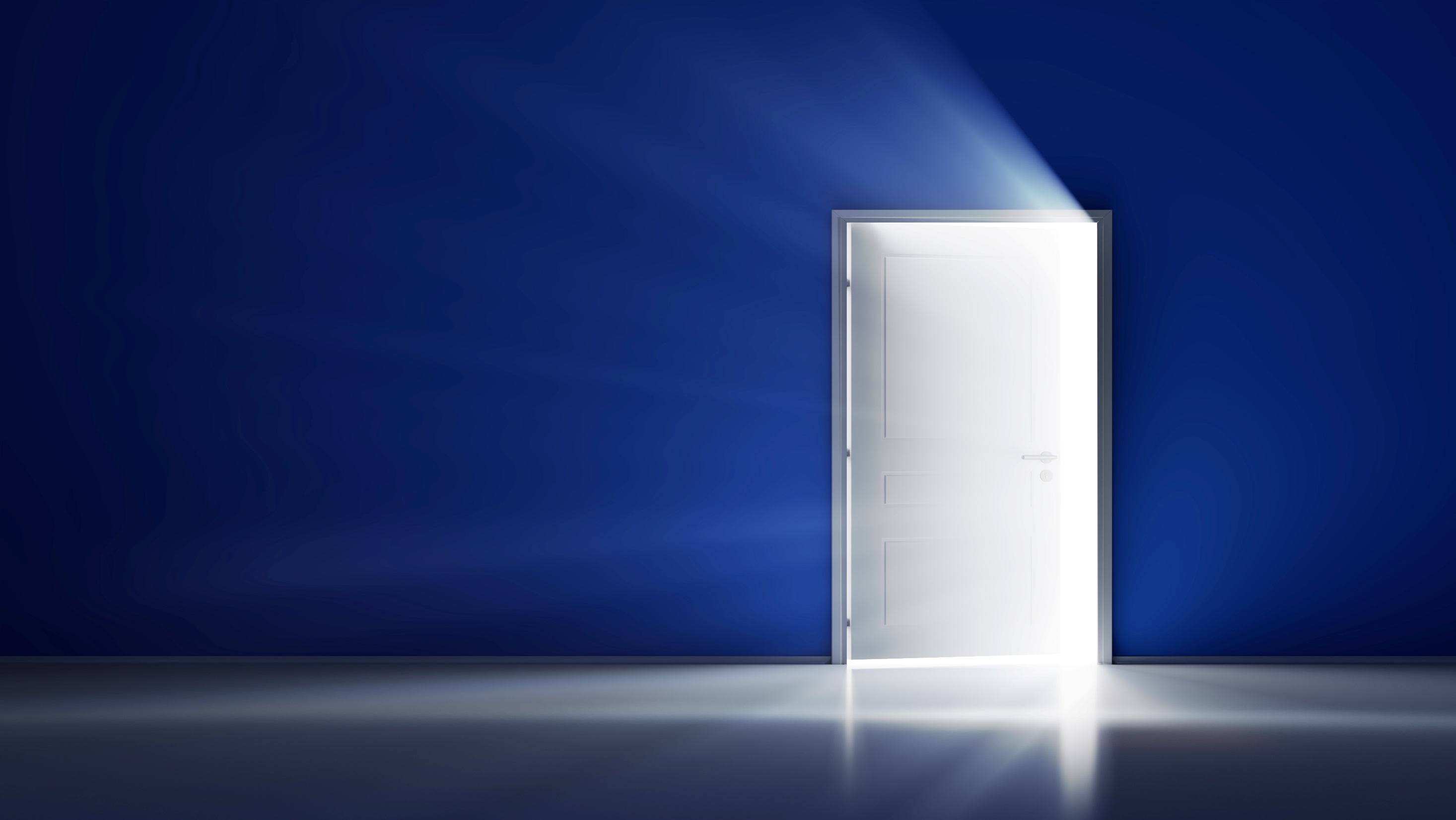 সমস্যা -১
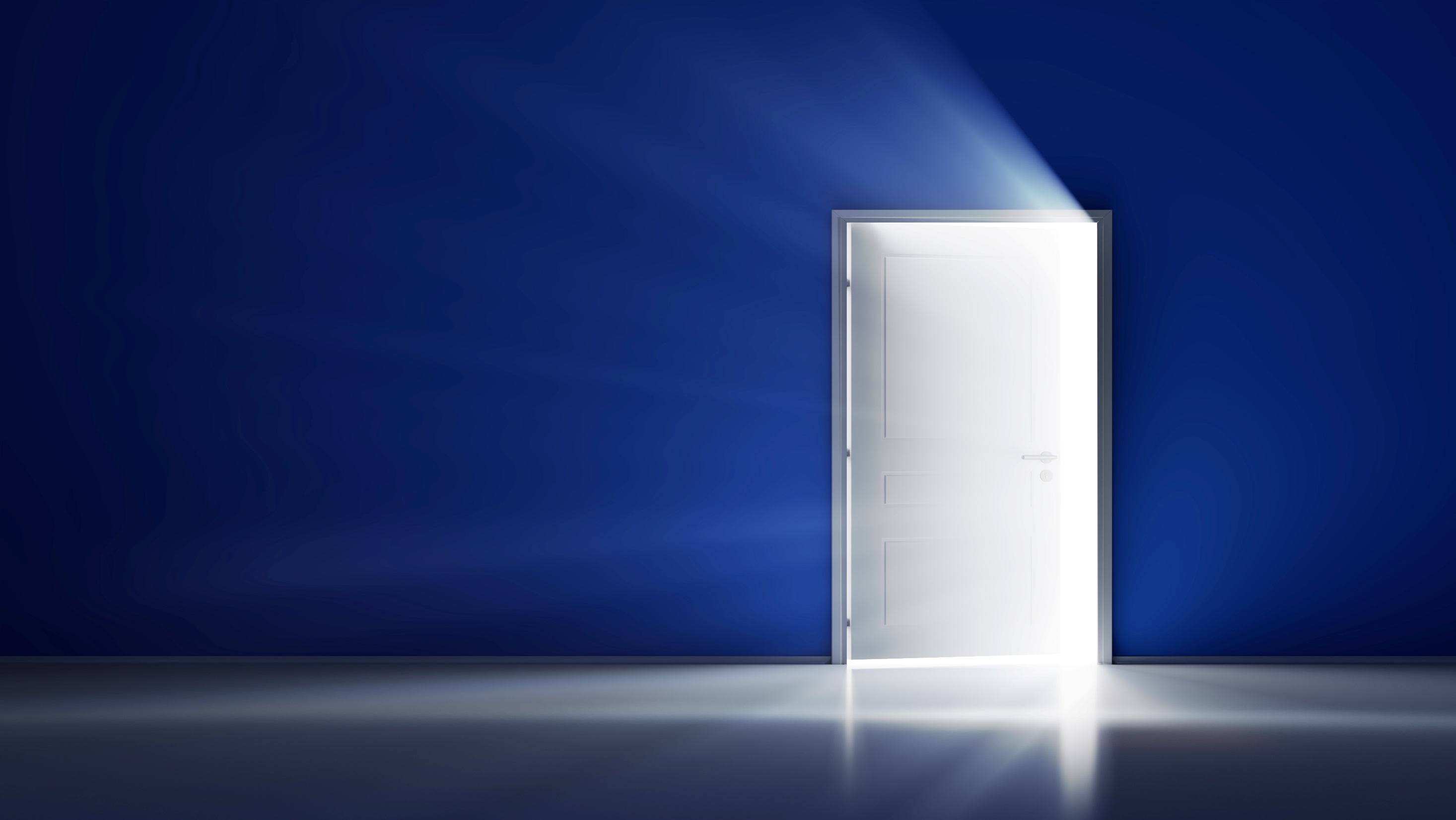 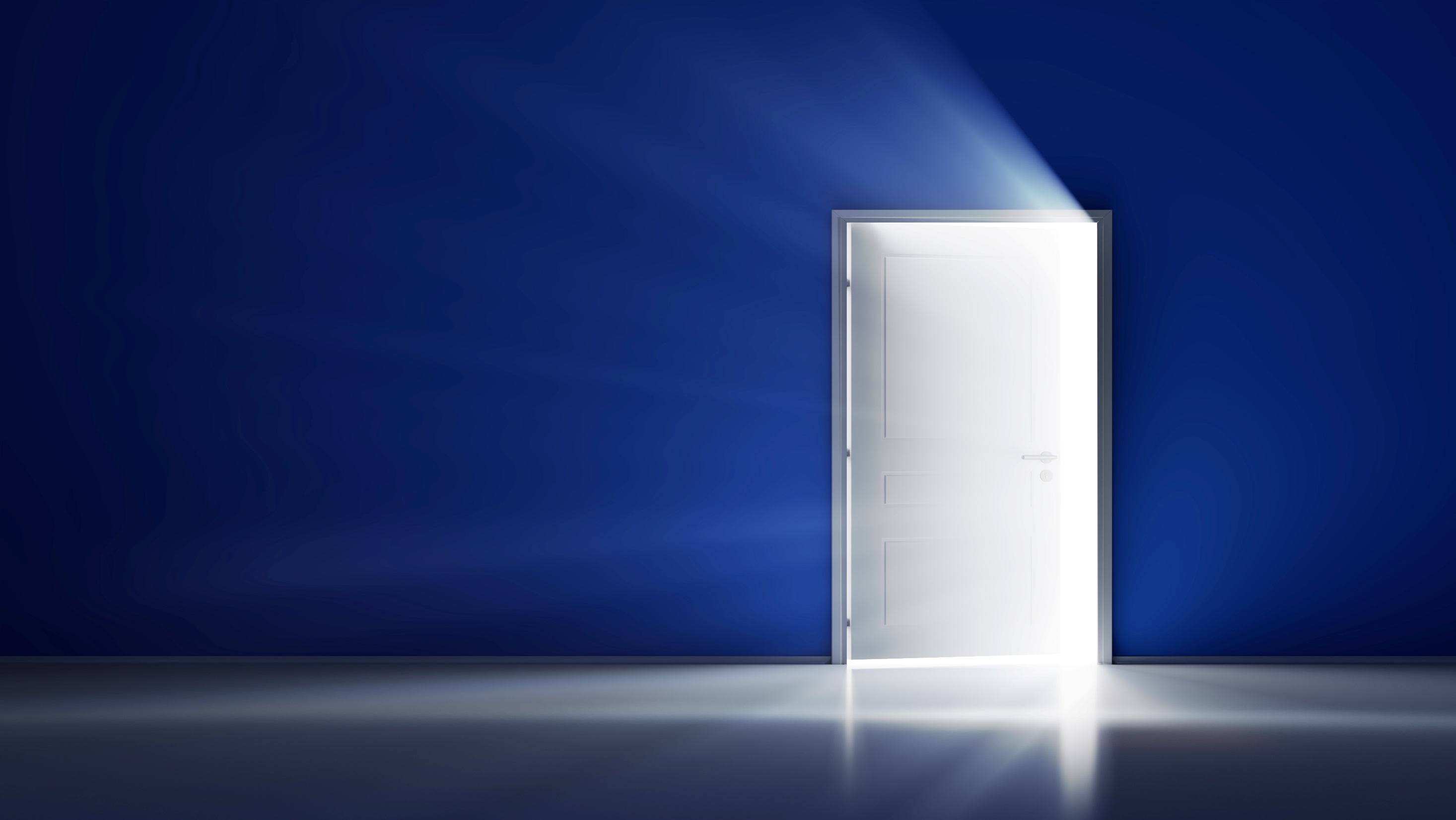 সমস্যা-২
হলে,প্রমান কর যে, a ,b , c ক্রমিক সমানুপাতী  ।
দেওয়া আছে ,
[একান্তর করণ করে ]
বা,
বা,
বা,
[ বিয়োজন করে ]
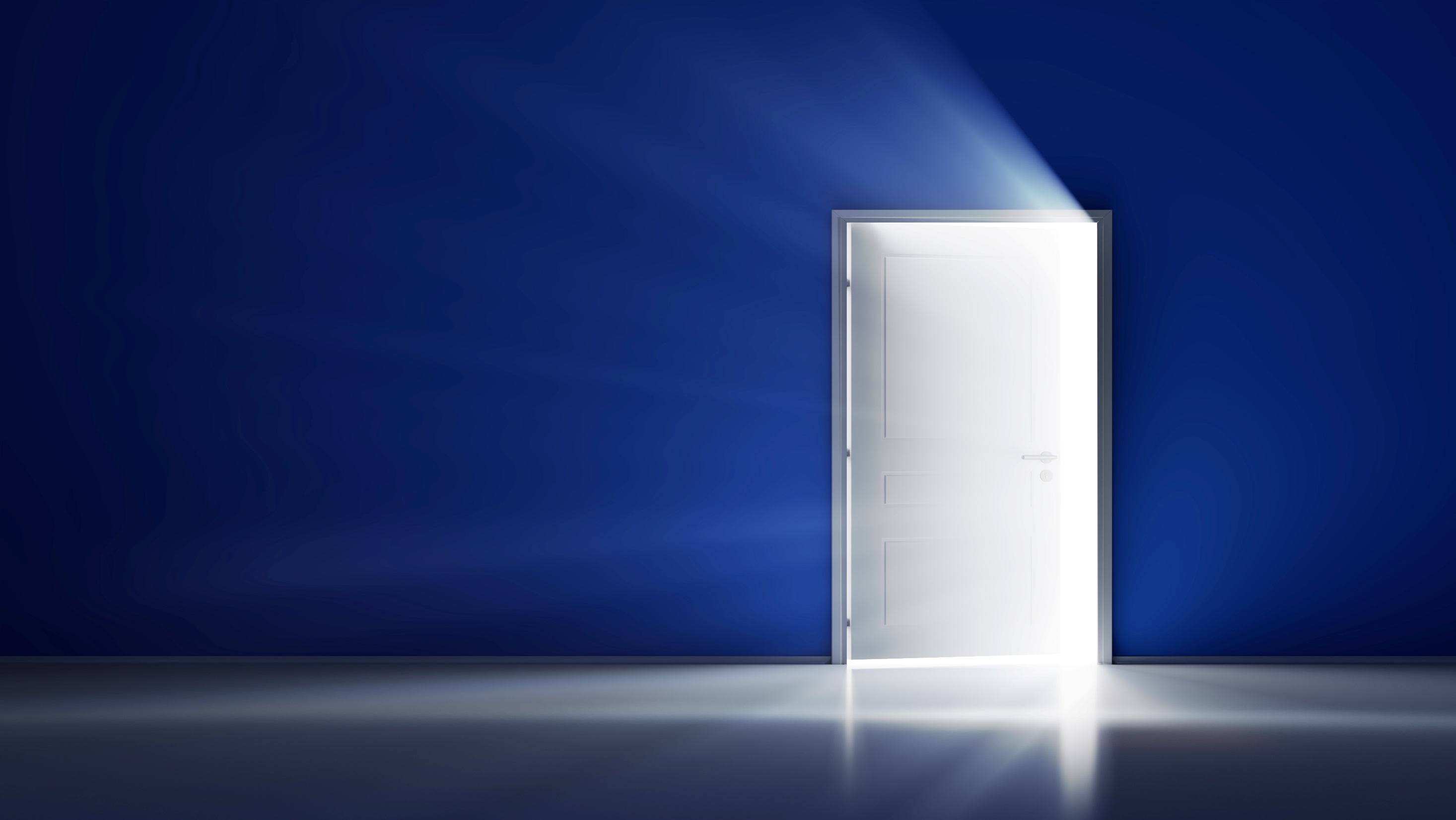 আবার ,
[ 2b বাদ দিয়ে ]
বা,
বা,
[আড় গুনন করে ]
বা,
বা,
বা,
বা,
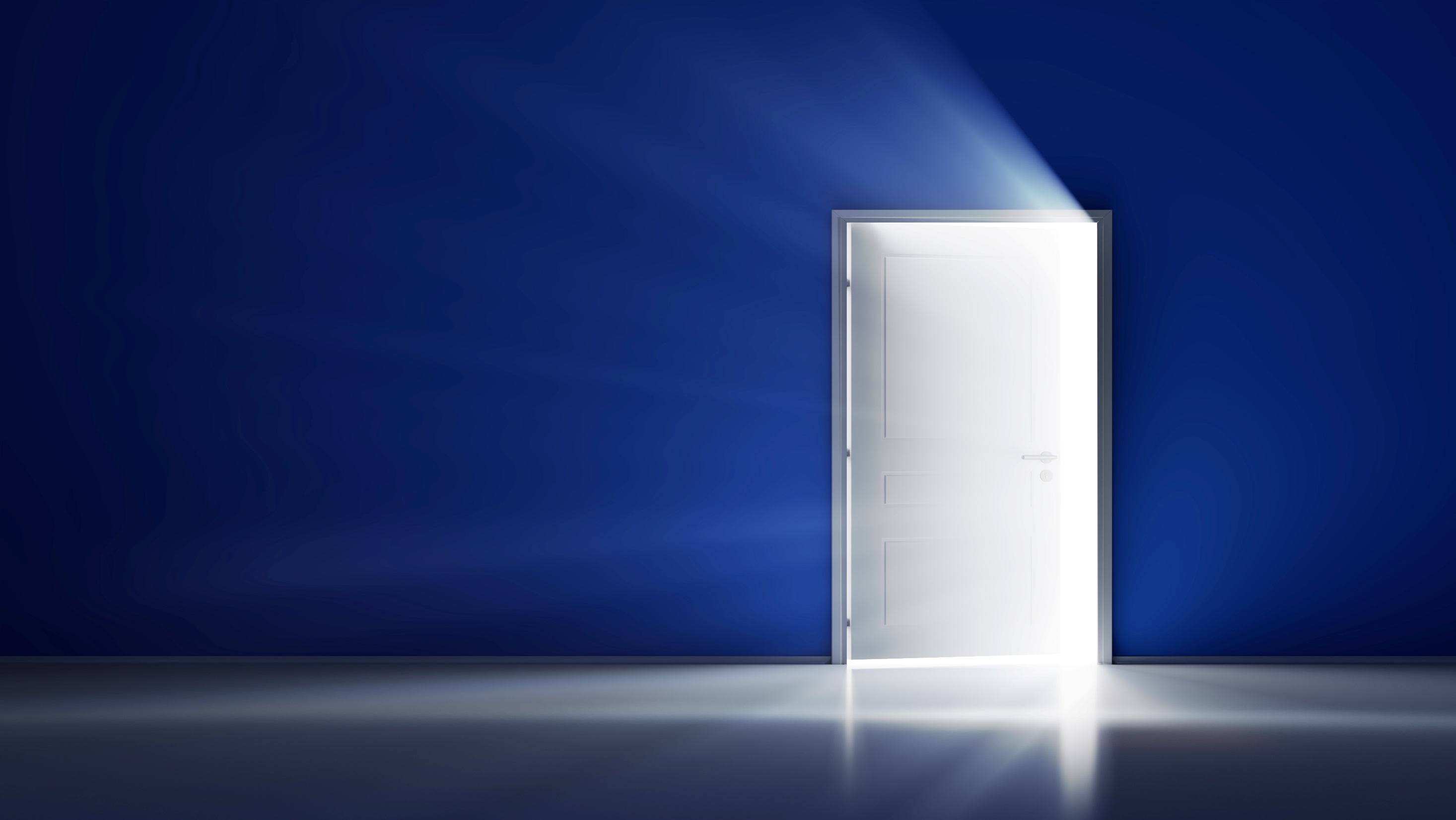 আবার,
বা,
বা,
বা,
বা,
বা,
সুতরাং  a, b , c ক্রমিক সমানুপাতী
দলীয় কাজ
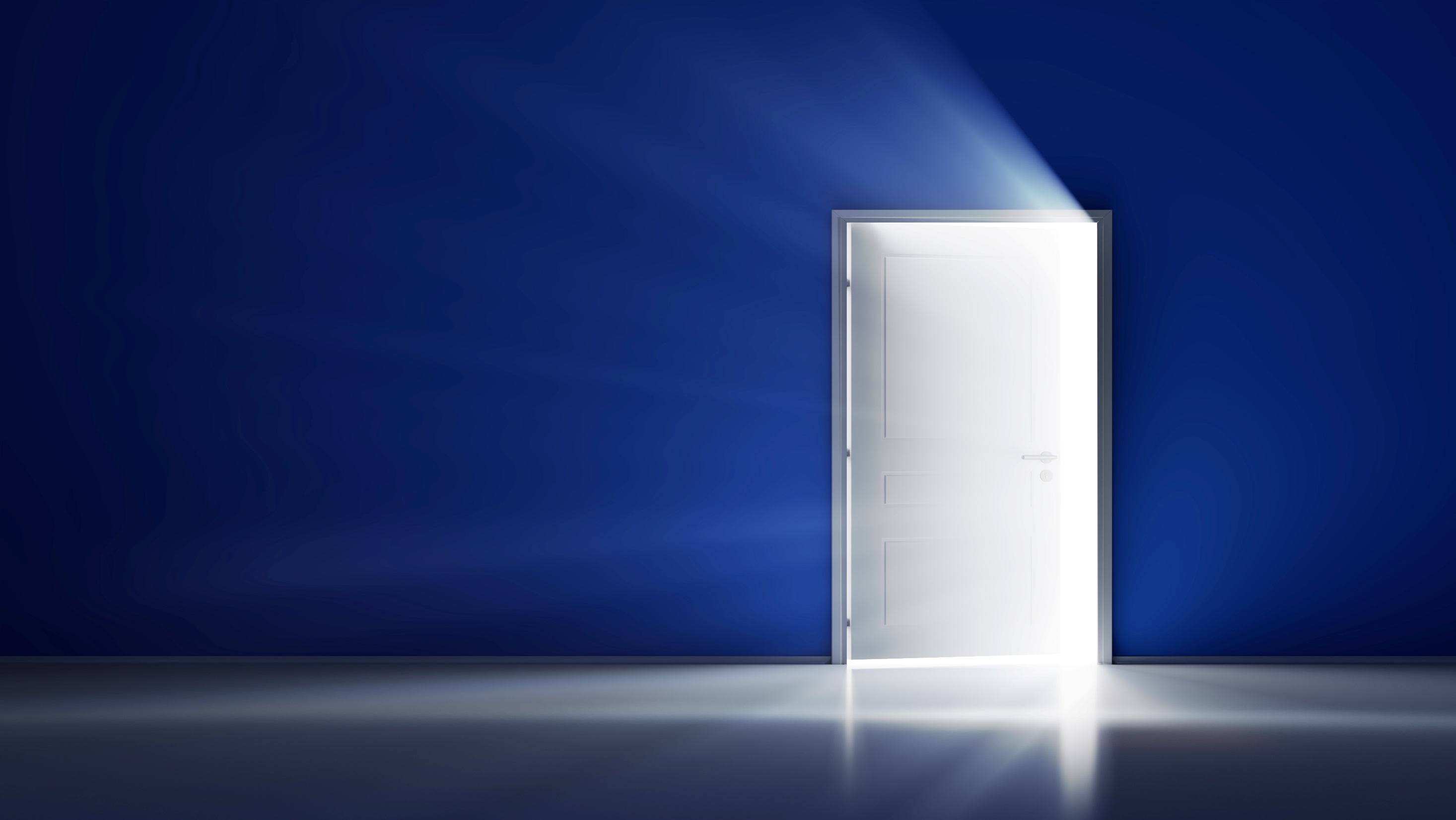 হলে দেখাও যে,
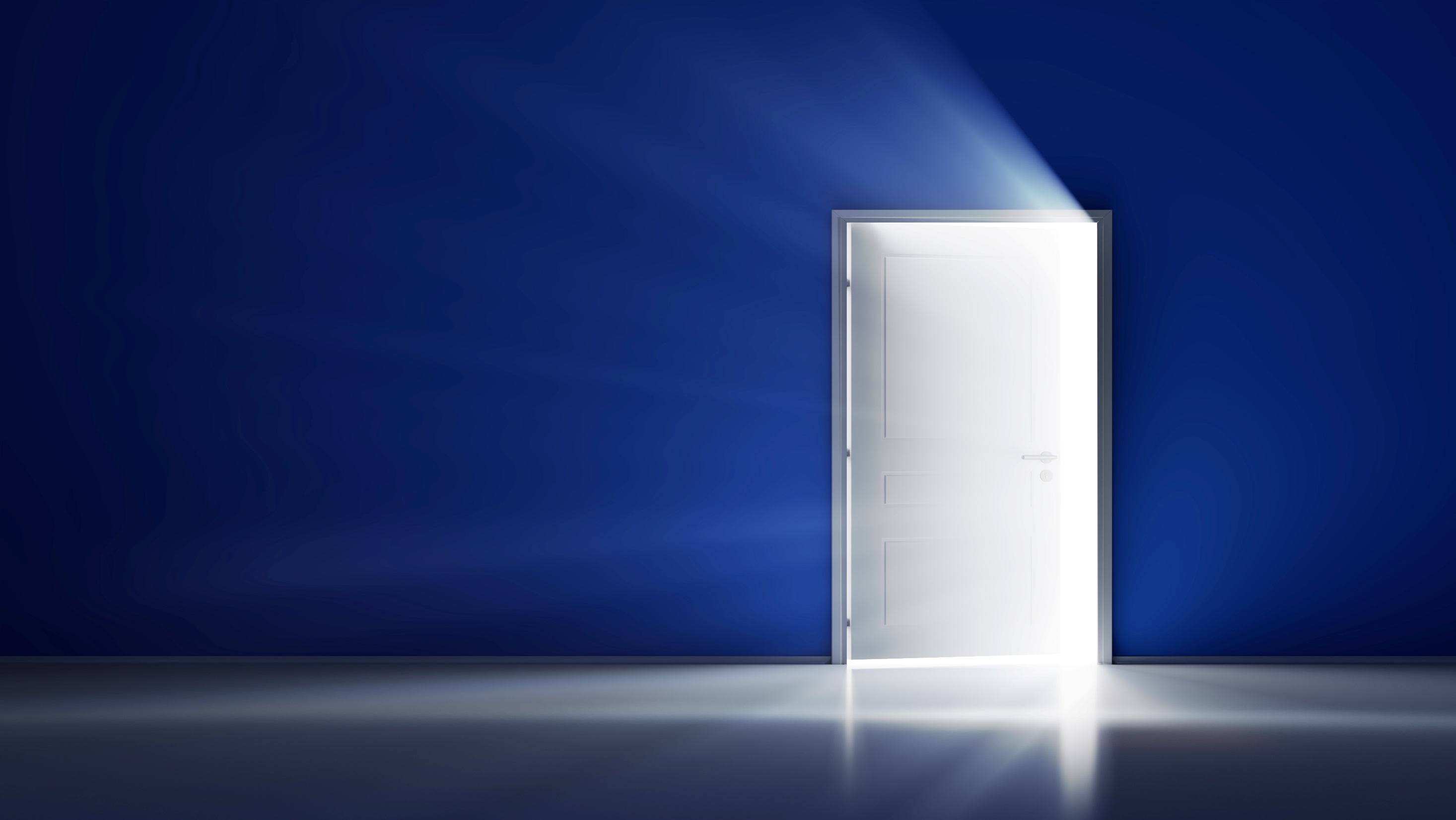 মূল্যায়ন
অনুপাত ও সমানুপাত কাকে বলে ?
  অনুপাতের রুপান্তর কত –প্রকার  ?
ক্রমিক সমানুপাত কাকে বলে  –
4. ব্যস্তকরন,একান্তরকরন  বলতে কি বুঝ ?          উদাহরনসহ বুঝিয়ে লিখ ।
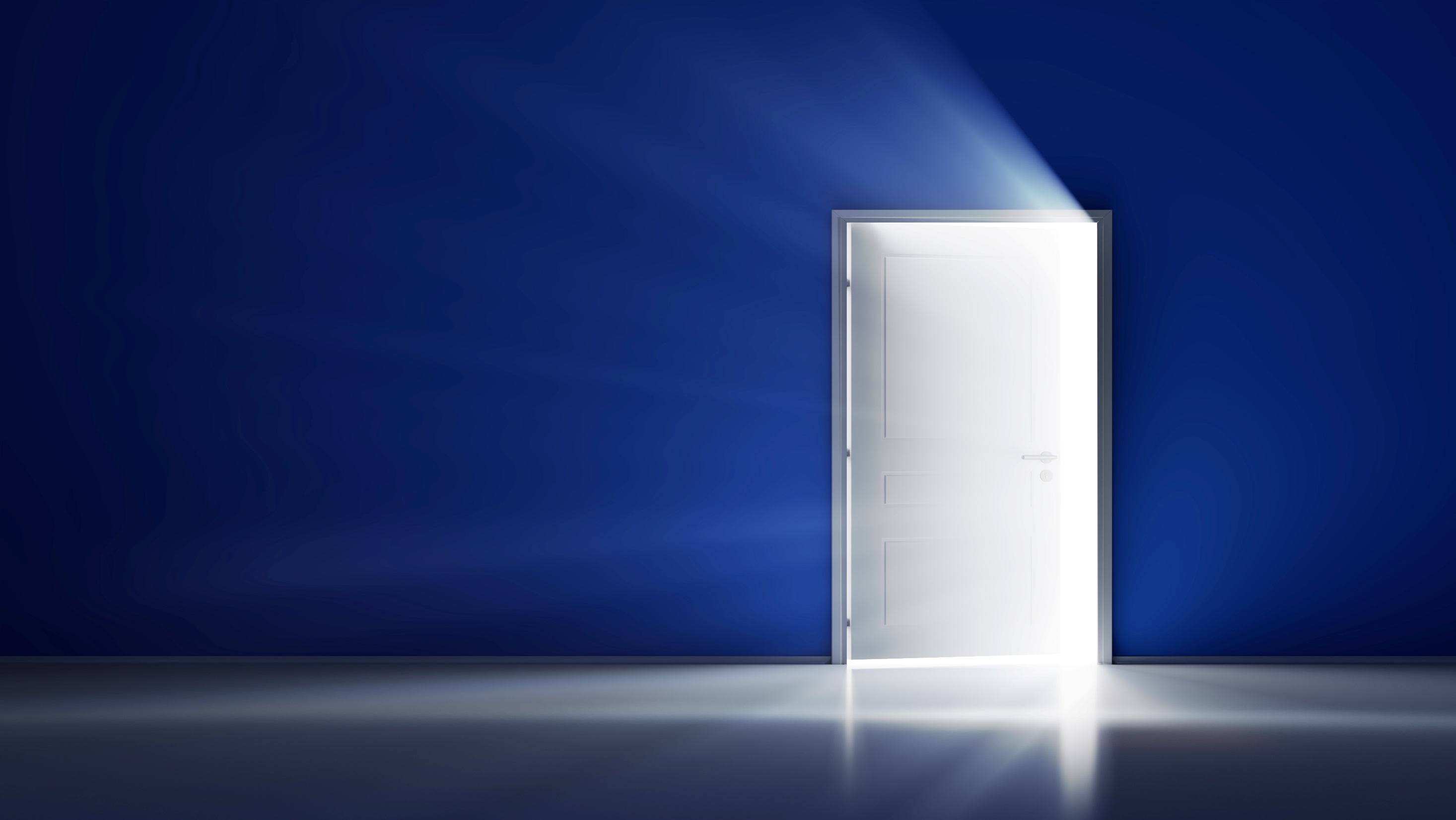 বাড়ির কাজ
সমস্যা-১
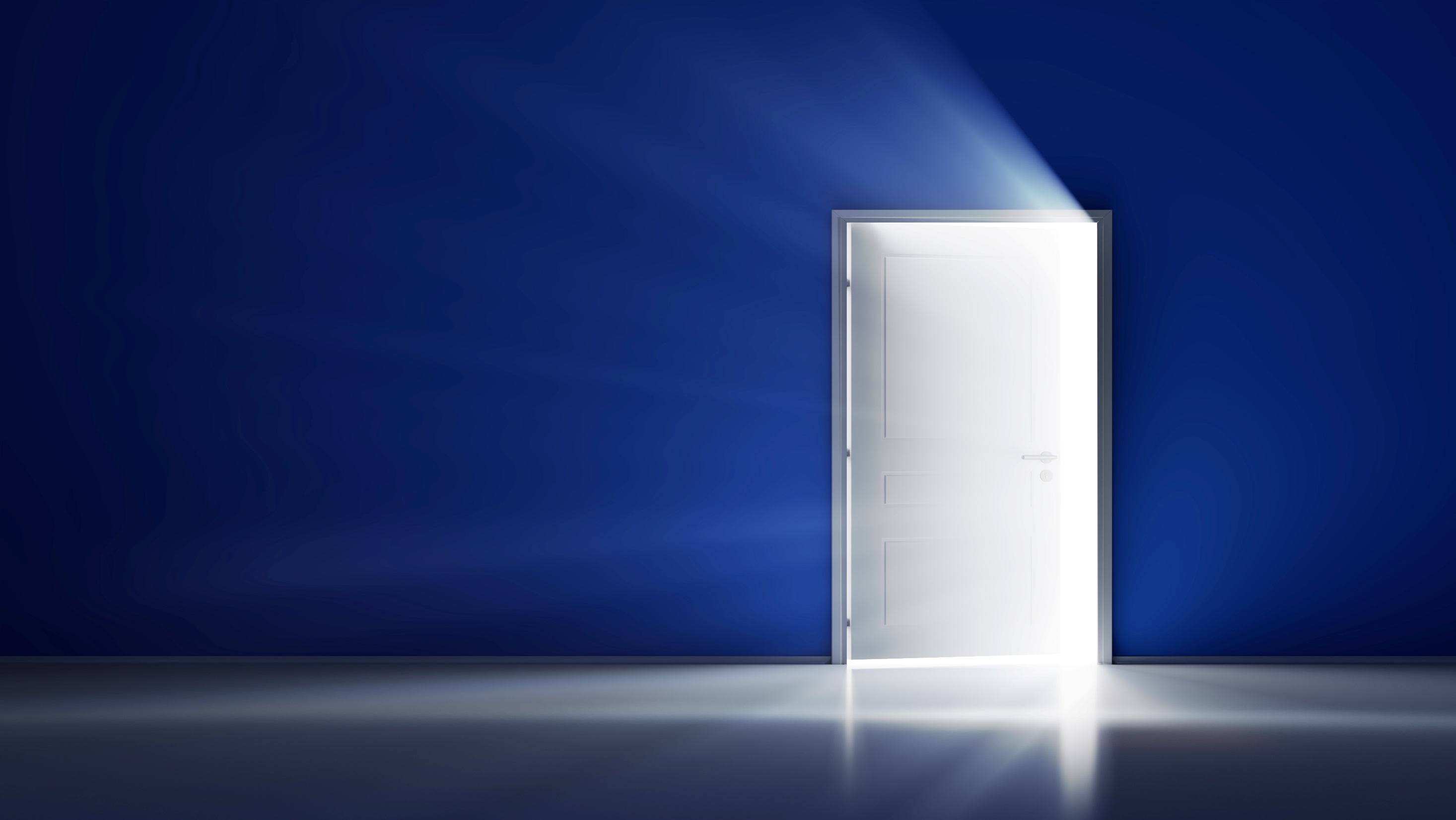 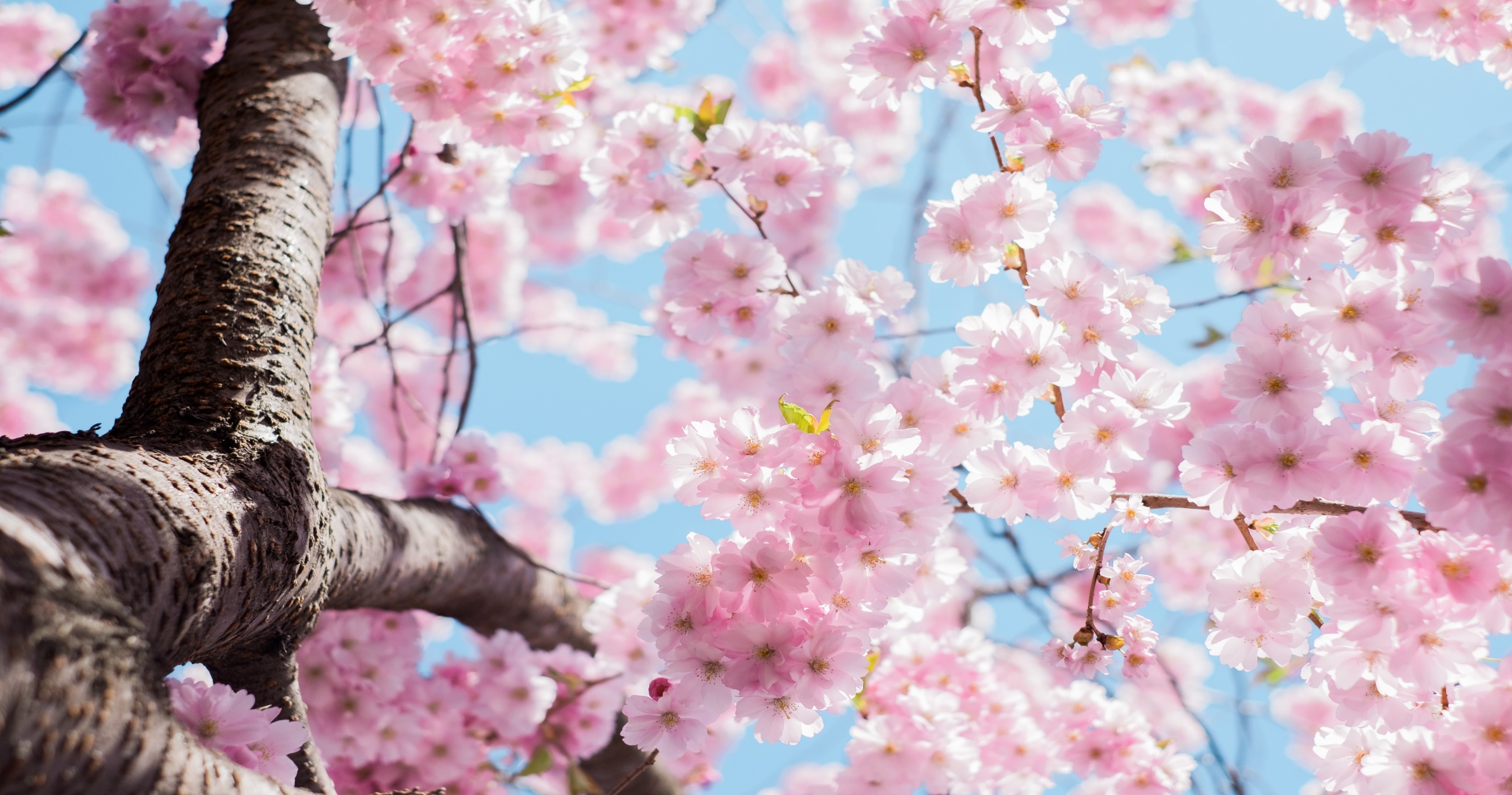 ধন্যবাদ